DIPAHAT DI
ATAS BATU
Berabad-abad yang lalu, Tuhan menuliskan hukum-hukum-Nya di atas batu, dan Anda masih diharapkan-Nya untuk menuruti kesepuluh hukum itu sekarang ini! Melanggar bagian mana pun dari hukum Tuhan selalu membawa akibat-akibat negatif. 

Sepuluh hukum Tuhan tidak pernah disebut 10 Usul, 10 Rekomendasi, atau 10 Ide Hebat. Sepuluh hukum itu tak bisa diubah! Karena akibat-akibat yang begitu besar bagi Anda secara pribadi, Anda harus meluangkan waktu untuk betul-betul mempelajari tanggung-jawab Anda kepada Tuhan (1o hukum).
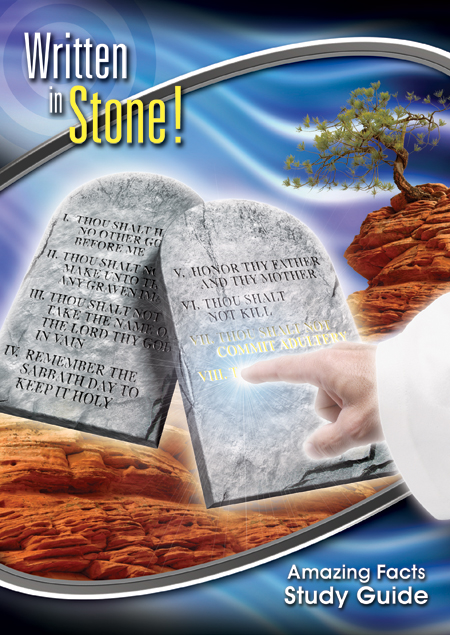 Tuhan sendiri yang menuliskan Sepuluh Hukum tersebut
“Dan Tuhan memberikan kepada Musa … kedua loh hukum Tuhan, loh batu, yang ditulisi oleh jari Tuhan.” “Kedua loh itu ialah pekerjaan Tuhan dan tulisan itu ialah tulisan Tuhan, ditukik pada loh-loh itu” 
(Keluaran 31:18; 32:16).
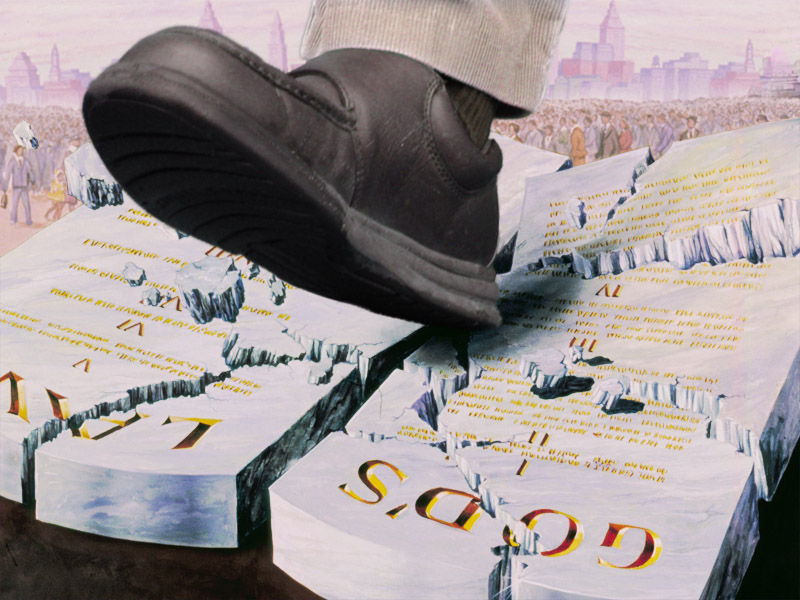 ”Dosa ialah pelanggaran hukum Allah” (1 Yohanes 3:4).

Dosa ialah pelanggaran 10 hukum Tuhan. Tidak mungkin melakukan dosa yang tidak dinyatakan oleh minimal satu dari sepuluh hukum Tuhan.
Tujuan Tuhan memberikan 
Sepuluh Hukum
“Berbahagialah orang yang berpegang pada hukum” (Amsal 29:18).

“Biarlah hatimu memelihara perintahku, karena panjang umur dan lanjut usia serta sejahtera akan ditambahkannya kepadamu” (Amsal 3:1, 2).
Tujuan Tuhan memberikan 
Sepuluh Hukum
Sebagai penuntun menuju hidup yang bahagia dan berkelimpahan (Roma 3:20; 7:7).

Untuk menunjukkan perbedaan antara yang benar dan yang salah (Yakobus 1:23-25).

Untuk melindungi dari bahaya dan kesusahan.
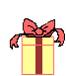 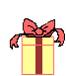 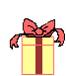 “Lebih mudah langit dan bumi lenyap dari pada satu titik dari hukum Taurat batal.” “Aku tidak akan melanggar perjanjian-Ku, dan apa yang keluar dari bibir-Ku tidak akan Kuubah.” “Perbuatan tangan-Nya ialah kebenaran dan keadilan, segala titah-Nya teguh, kokoh untuk seterusnya dan selamanya” 
(Lukas 16:17; Mazmur 89:35; 111:7, 8)
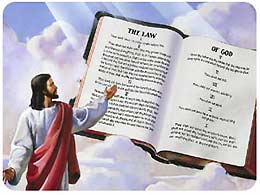 Tuhan dan Hukum-Nya
Memiliki Sifat Yang Sama
“Janganlah kamu menyangka, bahwa Aku datang untuk meniadakan hukum Taurat atau kitab para nabi. Aku datang bukan untuk meniadakan-nya, melainkan untuk menggenapinya. Karena Aku berkata kepadamu: Sesungguhnya selama belum lenyap langit dan bumi ini, satu iota atau satu titik pun tidak akan ditiadakan dari hukum Taurat, sebelum semuanya terjadi” 
(Matius 5:17, 18)
Kalau kita melanggar satu dari sepuluh hukum maka kita tidak akan diselamatkan Tuhan. 10 hukum itu ibarat mata rantai yang bersambungan, atau tembok yang mengelilingi sebuah kota. Jika satu saja mata rantai itu putus, seluruh hukum itu akan hancur. Jika satu saja bagian tembok yang hancur, maka musuh gampang masuk ke dalam kota dan menghancurkan seisi kota.

“Sebab barangsiapa menuruti seluruh hukum itu, tetapi mengabaikan satu bagian dari padanya, ia bersalah terhadap seluruhnya” (Yakobus 2:10).
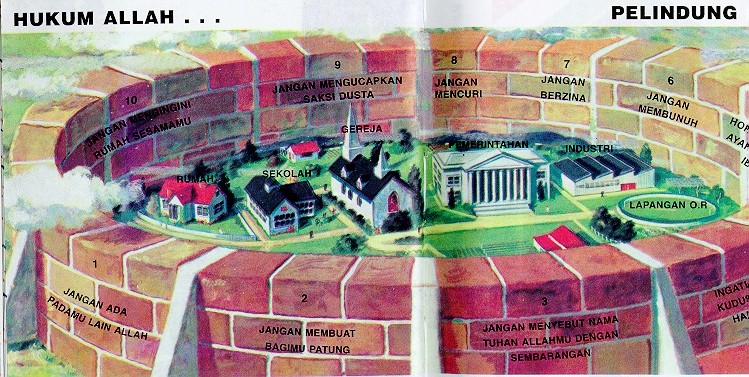 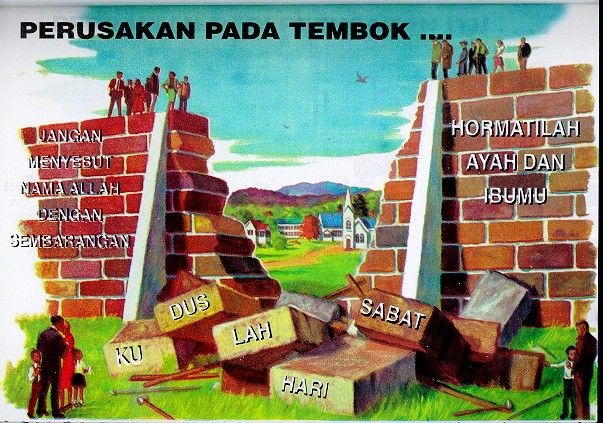 Kita tidak dapat diselamatkan dengan menuruti Sepuluh Hukum Tuhan (“Sebab tidak seorang pun yang dapat dibenarkan di hadapan Tuhan oleh karena melakukan hukum Taurat … – Roma 3:20). Kita diselamatkan hanya oleh kasih karunia Allah yang kita terima oleh iman (“Sebab karena kasih karunia kamu diselamatkan oleh iman; itu bukan hasil usahamu, tetapi pemberian Allah, itu bukan hasil pekerjaanmu: jangan ada orang yang memegahkan diri” – Efesus 2:8, 9).

Kita menuruti hukum Tuhan sebagai bukti bahwa kita sudah diselamatkan oleh kasih karunia yang kita terima melalui iman, karena “iman tanpa perbuatan-perbuatan adalah mati” (Yakobus 2:26). Iman dan kasih kita kepada Tuhan harus dibuktikan dengan menuruti perintah-perintah-Nya (”Dan inilah tandanya, bahwa kita mengenal Allah, yaitu jikalau kita menuruti perintah-perintah-Nya” – 1 Yohanes 2:3).